Přehled využívaných evaluačních nástrojů a metod hodnocení kvality výuky na zapojených VŠ s důrazem na jejich výhody a nevýhody.
[Speaker Notes: Poznámka pod čáru (možná): Nástroje evaluace bývají konkrétnější (dotazník, anketa, deník,  portfolium, hospitační arch), zatímco metody/způsoby sběru dat a hodnocení bývají obecnější (obsahová analýza dokumentů, pozorování, dotazování); pro účely naší zprávy ale mezi těmito nerozlišujeme]
Dotazníky
[Speaker Notes: Provedené dotazníkové šetření není reprezentativní výzkumem, přesto se nicméně podařilo shromáždit dost odpovědí na to, aby nám poskytly relativně plastický obraz současné situace]
3 roviny zpětné vazby na kvalitu výuky
Zpětnou vazbu získávají instituce i vyučující ve třech různých rovinách:
od studentů/absolventů
ve vztahu nadřízený/podřízený
od kolegů (peer feedback)
Používá vaše univerzita, resp. fakulta nějaké evaluační nástroje ke zjištění či zvýšení kvality výuky ve vaší instituci? Pokud ano, jaké?
Nejčastěji používané
Studentská anketa
Diskuze se studenty
Dotazník pro absolventy
Nejméně používané
Návštěvy odborníka na didaktiku 
Kolegiální návštěvy
jako jiné evaluační nástroje byly uvedeny: průběžná studentská evaluace (N=4) a anketa o předčasném ukončení (N=2). 
„Od r. 2023 používáme dotazník pro studenty, kteří předčasně ukončují studium. Chyběl nám jejich názor.“
[Speaker Notes: Podstatné je vnímat, že existuje – a je využíváno – celé spektrum různých nástrojů. Důležitou otázkou je, kdo dává data z různých nástrojů dohromady. Studijní proděkan/ka/prorektor/ka? Koordinátor kvality? 
Doporučení: mít kvalitu výuky explicitně pod konkrétním proděkanem, aby bylo zřejmé, za kým tato důležitá a náročná agenda míří + vyčlenit mu na to administrativní a jinou podporu]
Příklady dobré praxe
Ročníkoví zástupci, se kterými průběžně komunikujeme a pravidelně se setkáváme
Dotazník pro studenty, kteří předčasně ukončují studium.
 Vyzkoušený dvouúrovňový postup:
 Skupinová diskuse se studenty (sami ve skupinách píší na flipcharty silné a slabé stránky z hlediska obsahu výuky, metod výuky, návaznosti předmětů (celková koncepce) a praktické využitelnosti, poté je společně diskutujeme) 
 Skupinová setkání vyučujících – navazuje na diskuse se studenty, naše reflexe a plán, co budeme měnit, zhodnocení, co se nám osvědčilo z minulého roku apod.
Které nástroje považují instituce za nejfunkčnější?
„Kontaktní metody jsou efektivnější pro získání zpětné vazby“
„Kombinace studentské ankety, diskuse se studenty a skupinová setkání s vyučujícími přinášejí pravdivější obraz o kvalitě výuky.“
„Nejvíce vypovídající jsou diskuze se studenty. Zejména od studentů vyšších ročníků je možné získat zajímavou zpětnou vazbu, se kterou je možné dále pracovat. Oficiální studentskou anketu bere část studentů jako něco, "co musí / by mělo udělat" a to se dost odráží i v hodnocení. Z diskuzí se studenty víme, že "prostě něco zaklikají, jako když jim přijde dotazník z e-shopu" a psát komentáře se jim "moc nechce".
[Speaker Notes: Vypsal bych jen ty nejdůležitější (ty zažlucené)]
Povinné (zavedené) evaluační nástroje
[Speaker Notes: Instituce většinou používají víc nástrojů, než které mají stanoveny jako povinné]
Má vaše instituce definovány standardy kvality výuky?
Odráží se výsledky evaluace kvality výuky vyučujících v ohodnocení (např. finančním, ocenění nejlepších vyučujících…) na vaší univerzitě, resp. fakultě?
Jak konkrétně se odráží?
cena za pedagogickou činnost 25 % (N=9)
finanční ohodnocení 28 % (N=10)
kombinace cen za pedagogickou činnost s finančním ohodnocením (33 %, N=12) 
14 % zdůraznilo, že se to liší dle pracovišť
„Vedoucí pracovišť berou zpravidla anketu na vědomí při odměňování, které ovšem nezahrnuje pouze výuku.“ 

„Praxe se liší na jednotlivých pracovištích. Vedoucí mají pro svá pracoviště stanovena pravidla pro odměňování, jejichž součástí může být také kvalita výuky.“
Příklady dobré praxe
Vyhlašují se inspirativní pedagogové z řad akademický pracovníků i doktorandů. Na úrovní fakult i celých univerzit.
Evaluace pedagoga je předmětem hodnotícího pohovoru vyučujícího s vedoucím katedry. Problematické (velmi kritické) evaluace řeší s vyučujícím garant programu, případně proděkan pro studium.
Nabízí vaše instituce nějakou podporu vyučujícím, kteří chtějí zlepšovat kvalitu své výuky?
Jakou konkrétní podporu nabízí instituce vyučujícím, kteří chtějí zlepšovat kvalitu své výuky?
Další podpora, kterou instituce nabízí vyučujícím: různá školení, kurzy a pedagogické konference
[Speaker Notes: Udělal bych z toho sloupcový graf]
Máte v oblasti rozvoje kvality výuky ve vaší instituci vizi ve vzdělávání, ke které směřujete?
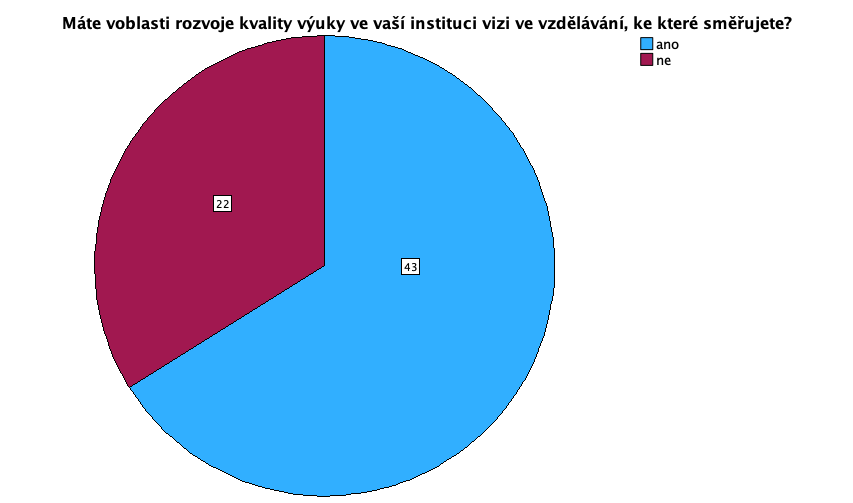 Jaké jsou v současnosti vaše 3 hlavní priority?
rozvoj metod evaluace a pedagogických kompetencí (57 %)
 zvýšení kvality výuky (43 %)
lepší provázanost s praxí (40.5 %)
moderní trendy a inovativní vzdělávání, interdisciplinarita (38 %)
dtudent centred learning (27 %)
Jaké jsou v současnosti vaše 3 hlavní priority?
„Naše vize:
motivovat vyučující k dalšímu pravidelnému sebevzdělávání v oblasti pedagogických kompetencí
pevně zakotvit kvalitu výuku jako jeden z atributů odměňování zaměstnanců
tak jako je zohledňována kvalita vědecké práce při habilitačním řízení, měla by být zohledňována i kvalita výuky “

„Míříme ke Strategii 2030+, chceme mít kvalitní pedagogy, kteří ví, co a proč učí a jak je to důležité pro život. Chceme zapojovat studenty a představit jim různé formy výuky.“

„Minimalizace administrativní zátěže pedagogů.“
VYUČUJÍCÍ
Sběr dat: 10.6.– 31.7. 2023
N= 100
Respondenti:
25 % všech vyplněných dotazníků tvoří vyučující UK, 23 % vyučující Slezské univerzity v Opavě
Majorita jsou asistenti/ky (N = 58 – 58 %)
Příklady zjištěné praxe
„Vedoucí pracoviště může zahrnout do osobní odměny.“
Finanční ohodnocení vyučujícího/pracoviště není zřejmé, zda se děje.
Jsou oceňováni nejlepší pedagogové, jak ústně, tak formou drobné finanční odměny v rámci kateder. Bohužel k tomuto nejsou dostatečné finanční prostředky.
Máme cenu děkana za inspirativní pedagogický výkon, ale že by se to promítlo do finančního ohodnocení, tím si nejsem jistá...a vlastně bych to ani nechtěla v tom smyslu, aby se za "špatný výkon" snižovala mzda. Při aktuálních evaluačních nástrojích by to mohlo vést k určité korupci procesu, "podbízení se" na úkor skutečné ověřování kvality výuky.
Kdo a jak vás motivuje?
„Vedoucí katedry docela pečlivě čte studentské evaluace a při každoročním pohovoru se zaměstnanci to docela důsledně řeší. Minulý vedoucí katedry to ovsem nedělal a nic se nestalo.“
„Motivuje mě určitě můj přímý nadřízený. Slovně. Je to profesionál a dobrý akademik. Pracuji na sobě, protože chci, aby byl s mou prací spokojený. Chci být platným členem týmu.“
„Scházíme se a společně vymýšlíme, jak bychom mohli vyučovat ještě jinak, a také zkoumáme, jak kdo vlastně vyučuje. Neiniciuje to oficiální nadřízený, ale kolegyně, kterou vnímáme jako naši tahounku.“
„Z pohledu blízkých kolegů a nadřízených jde o vzájemnou pozitivní motivaci směřující ke zlepšování celého studijního programu a znalostí a dovedností absolventů. Z pohledu vedení fakulty a univerzity jde o negativní motivaci s cílem zvyšovat propustnost studia (nejsou studenti = nejsou peníze).“
Co by vám osobně pomohlo kvalitu vaší výuky postoupně zlepšovat?
„Více času na výuku místo přebujelé byrokracie.“
„Důvěra na pracovišti.“
„Pravidelná konfrontace s kolegy a hospitace na hodinách.“
„Mít teaching assistants, kteří se budou věnovat studentům na cvičení.“
„Určitě možnost vidět naživo "best practices" – nejlepší praktické příklady a ukázky toho, jak by to ideálně mělo vypadat v praxi. Určitě i další didaktická školení.“ 
„Čas! Byrokracie, řešení projektů, samotná výuka a vědecká práce zaberou celou pracovní dobu. Všechny toto činnosti je nutné vykonávat pro fungování instituce a jsou sledovány, hodnoceny. Na připravení kvalitních výukových podkladů není dostatek času a jejich vytvoření není nijak oceněno.“
„Učit na vysoké škole, kde studenti nemají 40 hodin frontální výuky týdně (protože pak nemají žádnou šanci se na předmět připravit) a vyučující učí dva a nikoli pět kurzů.“
„Na kvalitě své výuky, respektive na jejím zlepšování soustavně pracuji. Byla bych ráda, kdyby to někdo ocenil. To nesporně motivuje k lepším výkonům (ve všech oblastech). Stačí jistě slovní ocenění. Ráda bych měla pocit, že mou práci někdo sleduje a oceňuje, co se mi povedlo. Nejen opakuje, co se ještě nepovedlo, nebo co se ještě musí udělat.“
„Já osobně bych uvítala:
sepsaná kritéria kvality výuky, abychom všichni věděli, co je preferovaným ideálem.
systém výchovy mladších vyučujících, které já často beru do výuky a často je navštěvuju, ale děláme to ve volných chvílích a bez opory v kritériích kvality, což považuju za velmi přínosné a příjemné, nicméně dlouhodobě neudržitelné. 
cílenější otázky v naší Předmětové anketě tak, aby skutečně zjišťovaly kvalitu výuky.“
Co by vám osobně pomohlo kvalitu vaší výuky postoupně zlepšovat? (pokračování)
„Pomohla by změna přístupu k hodnocení práce akademického pracovníka. Kdy nevhodně nastavené byrokratické parametry hodnocení výkonu akademického pracovníka a následně fakult ve společenských vědách vycházející z publikační činnosti jen v prestižních časopisech, dále zatížení účastí v mnoha vědeckých radách, komisích, psaní mnoha různých typů posudků a naplňování mnoha směrnic na vše možné, degraduje naši práci a zcela upozadí důležitou roli akademika v oblasti vzdělávání.“
„Odpovídající finanční ohodnocení reflektující nejenom vědeckou činnost. Přístup vedoucích pracovníků, kteří výuku pojímají jako rovnocennou činnosti vědecké a o své zaměstnance se patřičně starají.“
„V kariérním růstu (habilitace ...) srovnat váhu energie věnované zlepšení kvality výuky s váhou energie věnovanou vědě a výzkumu.“
„Nemuset jednou za tři roky do konkursu, kde se mě budou ptat POUZE na počet impaktovaných publikaci a nic jiného.“
„Nejlepší motivací by přirozeně byly finanční odměny, na které bohužel není dostatek zdrojů v rozpočtech. Namísto všemožných rozvojových a cílených výzkumných dotačních programů by mohl existovat spíše robustní dlouhodobý program na podporu kvalitních pedagogů. … došlo ke značnému vychýlení ve prospěch "vědy" a byrokracie, na úkor samotné výuky. Akademičtí pracovníci jsou tlačeni do publikování "excelentních" výzkumných článků, v zahraničních časopisech, které bohužel téměř nikdo nečte. Naopak kvalitní učební text pro studenty je dnes považován za nulitní.“
 „Vyvážené rozložení času mezi VaV a rozvoj výuky. Nyní je klade větší důraz na VaV…. Ať po nás NAU přestane (např. u profesních SP) požadovat nesmyslné čárky ve výzkumu, které absolutně nereflektují odbornost a připravenost vyučujících na kvalitu výuky a namísto toho se bere v potaz zapojení akademika do praxe, smluvního výzkumu apod.“
Doporučení do budoucna
Lépe pracovat se studentskou anketou: motivovat k vyplňování, ukazovat studentům, jak se pracuje s výsledky, lépe formulovat otázky, možná umožnit vyučujícím si doplnit do ní otázky vlastní, sbírat výsledky dřív než na samém konci semestru, nebrat ji jako hlavní či dokonce jediný zdroj poznatků o kvalitě výuky, ale jen jeden ze zdrojů, který je důležitý, ale má své limity; 
Řada vyučujících zdůrazňovala diskuzi (se studenty i kolegy) jako protiváhu anonymní, formalizované a masové anketě, jejíž výsledky navíc přichází až po konci semestru. Případně používají vlastní zpětnovazebný dotazník, někteří i opakovaně během semestru. „Hlavní výhoda oproti oficiální předmětové anketě je v adresnosti, takže se mohu zeptat, co přesně a jak bych měl změnit, což anonymní anketa neumožňuje a tím je naprosto zbytečná.“
„Nejvíce vypovídající jsou diskuze se studenty. Zejména od studentů vyšších ročníků je možné získat zajímavou zpětnou vazbu, se kterou je možné dále pracovat. Oficiální studentskou anketu bere část studentů jako něco, "co musí / by mělo udělat" a to se dost odráží i v hodnocení. Z diskuzí se studenty víme, že "prostě něco zaklikají, jako když jim přijde dotazník z e-shopu" a psát komentáře se jim "moc nechce".
Při odměňování kvalitní výuky nestačí přihlížet k výsledkům studentské ankety, ale je třeba mít jasně vyčleněné prostředky na odměňování jen za výuku (aby to nebylo společně s vědou a dalšími činnostmi a aby to nebyla možnost, ale pravidlo) a vedle studentské ankety vycházet i z jiných evaluačních nástrojů.
Proč máme často tendenci kvalitu výuky odměňovat oceněním „nejlepší pedagog“, zatímco vědu standardně (a někdy i docela štědře) odměňujeme finančně a s vyhlášením „vědce daného roku“ se nespokojíme?
Doporučení do budoucna (pokračování)
Jako klíčový krok se ukazuje definovat nároky na kvalitu výuky v jednotlivých institucích. Bez toho ani vyučující, kteří kvalitně chtějí vyučovat a jsou tomu ochotni věnovat svůj čas a energii, vlastně nevědí, jakým směrem se mají ubírat. Samotné definování kvality (např. i s pomocí kompetenčního rámce) k zavedení kvalitní výuky nepovede, je ale důležitým krokem k tomu, aby instituce mohly kvalitní výuku poskytovat.
I tam, kde je kvalitní výuka definována, o tom řada vyučujících neví
Je proto tak důležité, že vzniká příkladný kompetenční rámec v rámci tohoto CRP projektu; je samozřejmě důležité šířit o něm povědomí a debatovat o něm.
Souvisí to s tím, že v některých institucích nejsou definovány vize v oblasti kvality výuky, případně o nich nevědí lidé v nich působící.
Projevuje se to i v tom, že je nejednotně používána pedagogická terminologie (např. výsledky učení), někdo termíny používá, někdo volí popis svými slovy.
 Velmi podstatné je zavést nástroje, které pomáhají zajišťovat shodné nároky u zkoušejících stejného předmětu – ať už jde o jasně definované výsledky učení, sepsaná a zveřejněná kritéria zkoušení, praxe zkoušení ve více zkoušejících, společně s pravidelným rotováním, nebo pravidelnou debatou o tom, jaké nároky je u které otázky třeba mít na který kvalifikační stupeň. Bez jejich zavedení se snadno u studujících objevuje pocit nespravedlnosti.
Doporučení do budoucna (pokračování)
Evaluačním nástrojem nemusí být jen nástroje formální (studentská anketa, formální pohovory), ale i neformální (rozhovor s kolegou, rozhovor se skupinou studentů), neboť i ty nám poskytují cenné informace o kvalitě naší výuky (někdy to mohou být právě neformální nástroje, které lépe vystihnou reálný obraz).
Ukazují se limity v tom, jak jsou vyučující obeznámeni s tím, jaké nástroje jsou u nich v instituci dostupné (například zda jejich instituce definuje, jak vypadá kvalitní výuka); je zřejmě potřeba v tomto pracovat na komunikaci dovnitř institucí.
Mezi vyučujícími existuje velké rozdíly. Existují vyučující, kteří používají širokou paletu oficiálních i neoficiálních nástrojů pro získávání zpětné vazby o kvalitě své výuky, stejně jako ti, kteří jsou přesvědčeni, že žádnou zpětnou vazbu nepotřebují.
Doporučení do budoucna (pokračování)
Před institucemi stojí velký úkol: definovat kvalitní výuku s postupně zjednávat kvalitě výuky podobnou prestiž a podporu všemožného typu, jakou má kvalitní věda. Tím spíš, když většinu rozpočtu veřejných vysokých škol činí peníze na výuku, nikoli vědu.
Nápad na pokračující výzkum: když se ukazuje, že studentské ankety jsou velmi používané institucemi i vyučujícími, zajímavé by bylo zjistit pohled studujících. Vědí o tom? Jak vážně je berou oni? Z jakého důvodu? Mají dost zpětné vazby na to, co do nich napíšou a jak se s jejich výsledky pracuje? Co by je motivovalo ankety brát vážněji?
Doporučení, jak podporovat kvalitu výuky pro: